MY FUTURE PROFESSION
Suslov Maxim gr.141
Advantages
Today, about a man "who invented the XX Century",people  remember not very often. But the fruits of Nikola Tesla’s works lived till to this day, giving us the opportunity to enjoy all the benefits of progress.
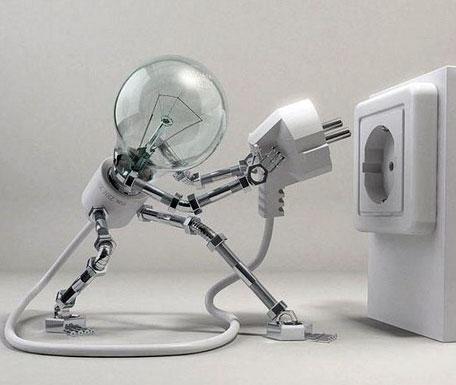 Every year the profession of electrician becomes more popular in modern society.
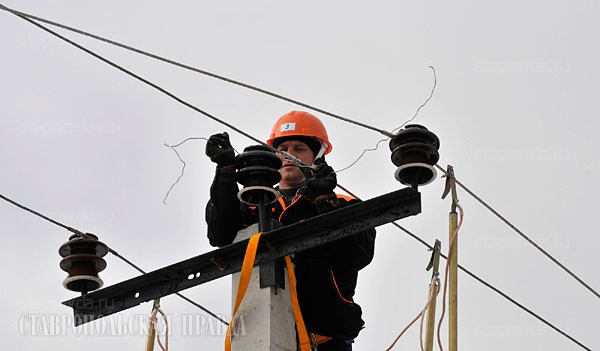 electrician profession remains popular, respected and well-paid
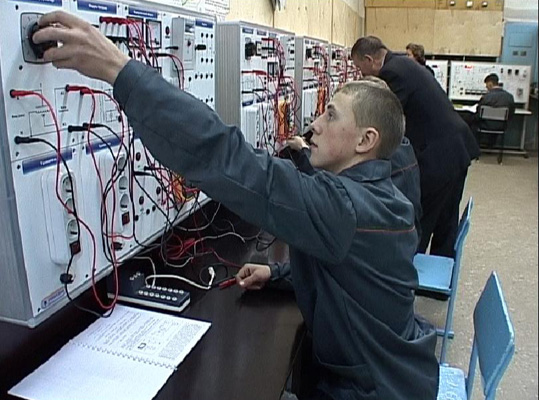 Qualitative performance of their tasks depend uninterrupted operation of any enterprise.
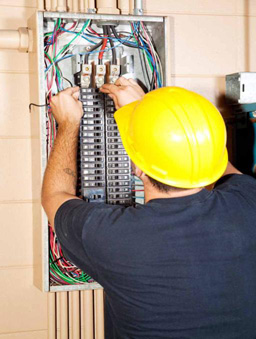 Disadvantages
No one is safe from electric shock
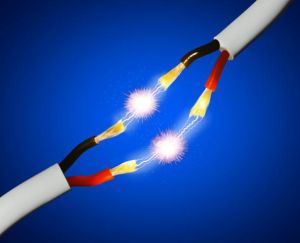 in the open field lightning can strike the human
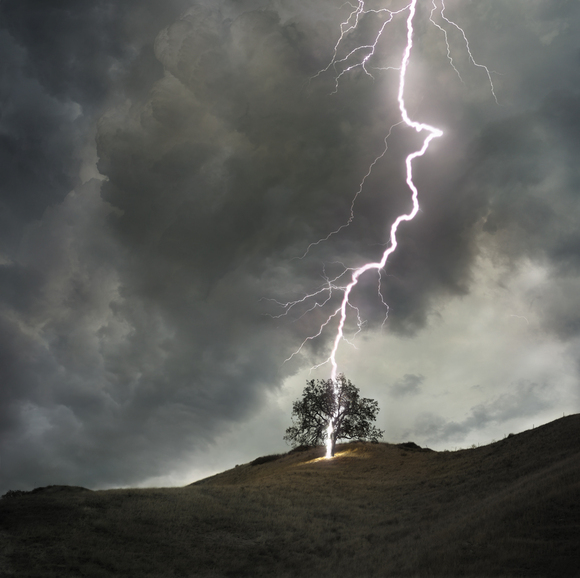 Don’t forget that high voltage is dangerous for people
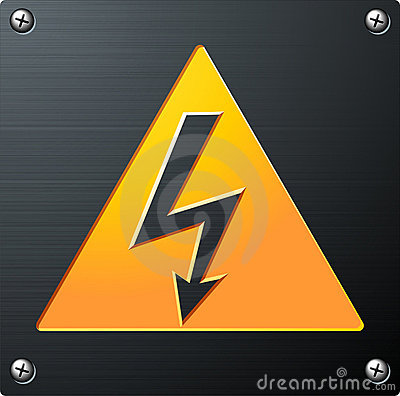